Pineal body (Epiphysis cerebri)
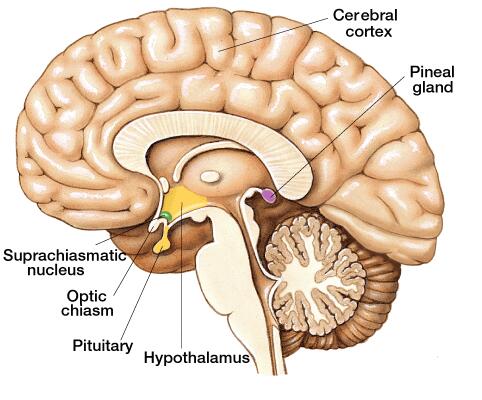 Cerebrum
cerebellum
It is embedded in between the cerebellum and cerebrum. inside the brain 
The shape is flattened stalk like structure hence it is called epiphysis. 
The name is derived from its pinecone like structure.
known as ‘third eye’ as this gland receives its stimuli through vision
Its a part of brain tissue so it has structure similar to brain structure
Pineal gland
Stroma: pia mater → septa ( BVs & unmyelinated nerve fibers
Parenchyma: Two types of branching cells are present:
Contains
** B.V to receive the secreted hormones  
glial cells (astrocytes 5%), small dark nuclei 
pinealocytes (95%), are large and lightly stained have larger, lighter and round nuclei secrete melatonin, the secretory cells
Pineal gland don’t have C.T capsule, instead of this capsule it has pia matter as a cover
**Pia matter: inner most layer of meninges, highly vascularized C.T
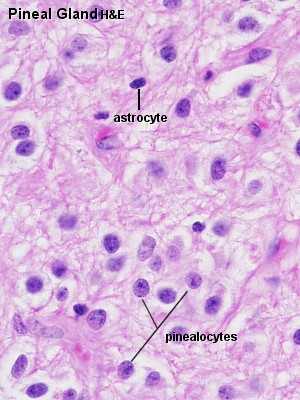 Function : Pineal gland controls the sex drive, hunger, thirst and the biological clock which determines the body’s normal aging process.
It is a neurosecretory cell  the gland secretes melatonin.
 It controls sleepiness and wakefulness. 
melatonin - is involved in daily cycles or circadian rhythms.  Levels are high at night as we grow sleepy & low at day light as we awake. The pineal body is directly light sensitive;
Pineal body with aging
↑ fibrosis
↑ formation of calcified bodies 
= (brain sand)
Brain Sand, calcareous secretions (areas of calcification) that are easily seen with the microscope. These are not a degenerative change; not pathological. Normal process occur with aging
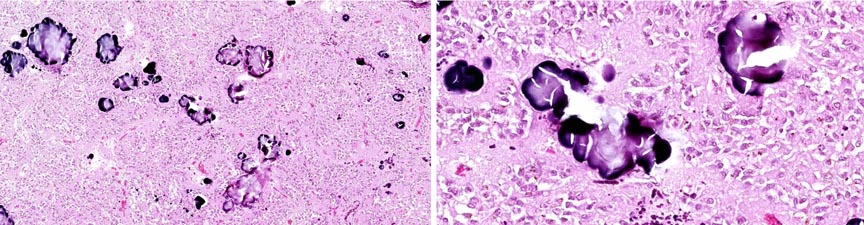 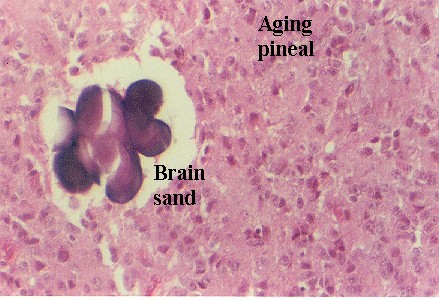 Thyroid gland found in the front of the neck
Thyroid gland
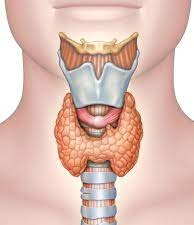 Pyramidal lobe arise from isthmus
L. lobe
R. lobe
Isthmus
Thyroid gland
Structure 
Stroma
Thyroid gland is covered by 
double capsule
Outer: false capsule, deep cervical fascia = pretracheal fascia 
Inner: true CT capsule
incomplete septa divide the capsule into incomplete, false lobes and lobules 
reticular fibers = elastic fibers with lose C.T
Lose C.T
شو اهمية الكبسولة اللي الها طبقتين؟
اذا اجى مريض و بعاني من تضخم او انتفاخ بعنقه قريب من الغدة الدرقية كيف رح اميز اذا هذا الانتفاخ سببه الغدة او تركيب ثاني موجود بالعنق؟ 
بطلب من المريض انه يبلع ريقه, اذا تحرك الانتفاخ اثناء البلع ف معناها الخلل بالغدة. و هاي هي اهمية وجود الكبسولة بطبقتين خاصة الطبقة الخارجية
الانتفاخ= swelling 
يبلع ريقه = swallowing
B.Vs found at the basement membrane of follicles and they form a network around these follicles
Parenchyma
lobules surrounded by interlobular connective tissue
 each lobule is composed of a number of 1. Follicles + Blood vessels  
Follicles the structural and functional building block of the thyroid gland spherical in shape
 separated by scant interfollicular connective tissue.
Arrangement of cells
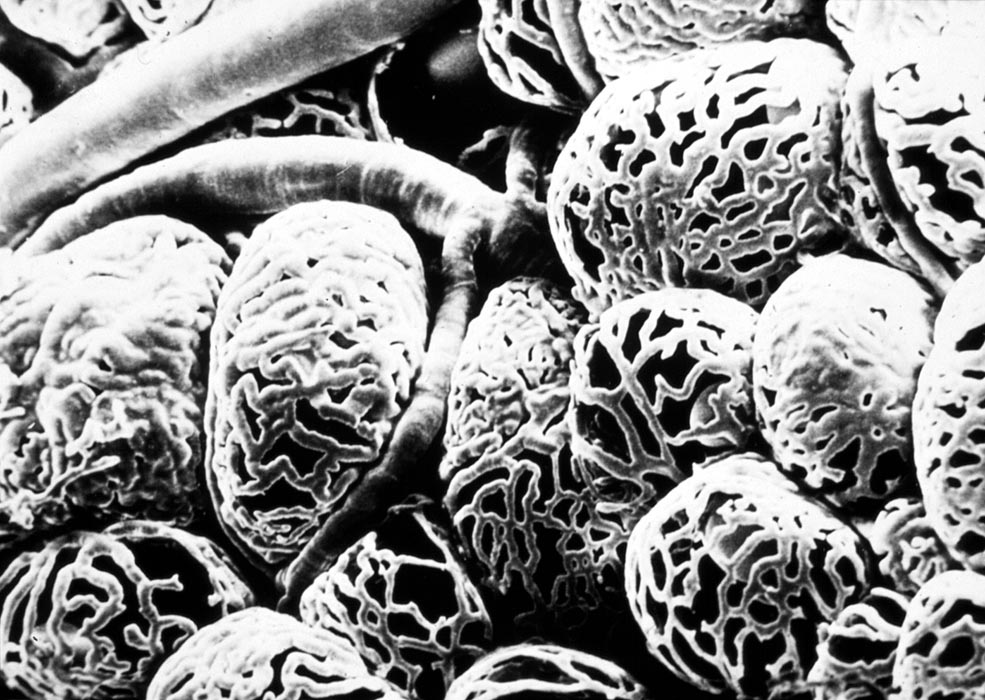 Thyroid capillary beds SEM
Thyroid follicles 
Follicular cells: a simple cuboidal epithelium 

Parafollicular cells (or "C cells") parafollicular cells are scattered among follicular cells and in spaces between the spherical follicles, they secrete calcitonin. –large, pale stain and few in number
     No direct contact with the follicular lumen. They are always situated within the basement membrane, which surrounds the entire follicle 
Interfollicular cells
Represent the follicular + parafollicular cells when we have a Superficial cut of the follicles 
يعني هون اخذت من الخلايا بدون ما اصل للتجويف
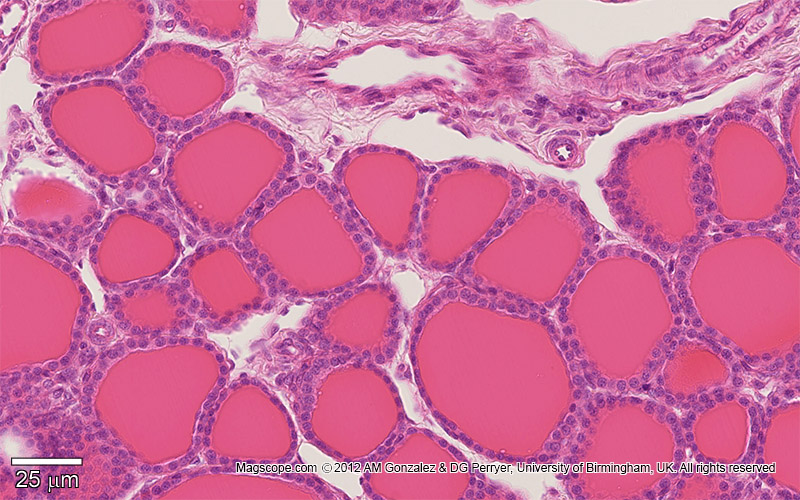 The most common type of cells, cuboidal in normal state
One follicle
Acidophilic colloid
Interfollicular cells
Colloid: hormones stored in the lumen of follicles
Parafollicular cells
Colloid
Immunocytochemical localization of calcitonin in C cells
Parafollicular cells
Parafollicular cells
EM
Parafollicular
     cells
Clusters of 
Parafollicular 
cells
B.V
Superficial section
Interfollicular cells
Its granules present at the base to transmit the secretion directly to B.V
**بهاي الشريحة مبين عدد الخلايا البينية كثير كبير بس هي فعلياً مش هيك, بيّنت هيك لأنه هاي الخلايا بتكون على الحواف و بارزة شوي و احنا اصلاً اخذنا هاي الشريحة من سطح الفوليكليز اللي موجود عليه اغلب الخلايا البينية
Interfollicular cells
Group of nuclei represent interfollicular cells
Colloid
Correlates EM structure of follicular cells to its function.
rER.
  Golgi apparatus  
 exocytotic vesicles


Microvillous border

endocytotic vesicles.  
lysosomes.
Synthesis of thyroglobulin.
 add carbohydrate and form the vesicles. 
dischargeThyroglobulin into the lumen 
Follicular cells trap the iodide and liberate it as iodine in the follicular lumen 
Surface area 
 iodination takes place extracellularly. 
reabsorb thyroglobulin.
hydrolyse thyroglobulin to thyroxine

thyroxine which is released into the fenestrated blood capillaries
**organelles of protein synthesis rER, mitochondria, ribosomes, Golgi apparatus. All these organelles present in the follicular cells
Follicular cells 
synthesis of T3 & T4
1-organelles of protein synthesis produce thyroglobulin hormone (precursor)  
2-Tg transmitted by exocytosis to lumen of follicles to stored as colloid 
3-iodine enter from the blood cell lumen, to iodinate the precursor 
4-iodinated Tg stored in the lumen until we need it
5-when we need it, the iodinated Tg re-enter the cells by endocytosis
6-inside cells there is numerous lysosomes which will take the precursor and break it down, then it released to blood as T3, T4
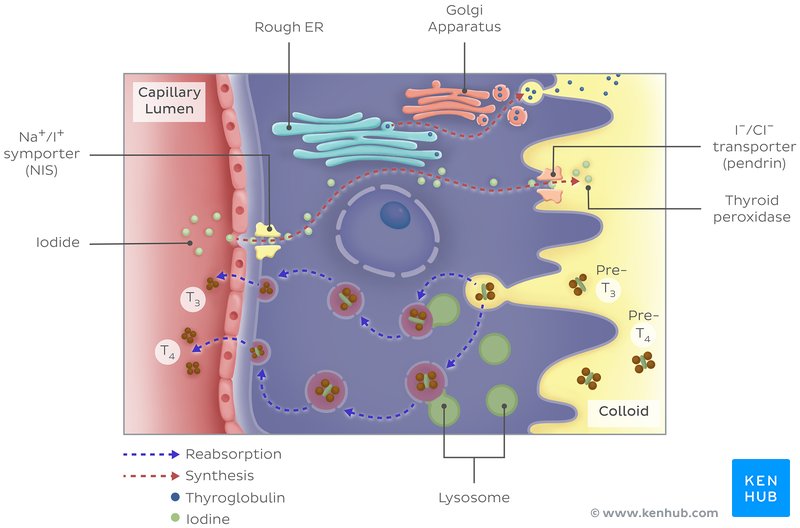 1
2
3
4
5
6
Related to step2, thyroid gland is the only gland which stored its secretion outside the cells
Functional states of thyroid follicles
(variable - depending on the functional state) not secreting T3/T4 (inactive), the epithelial cells range from low columnar to cuboidal cells. When active, the epithelial cells become tall columnar cells.
Normal
hypoactive
: produce hormones without secrete them, so the colloid will pressure cells until they become flattened
hyperactive
Produce hormones and secrete them directly
Enlargement of thyroid gland occur when it hyper-hypo function
Pathology of thyroid glands 

Iodine deficiency goiter
Hypertrophy of thyroid gland
	↓ iodine in diet →↓ T3 &T4 →↑ TSH

Hypothyroidism

In children → cretinism (dwarf & mental retardation)
In adults → myxedema


Hyperthyroidism (thyrotoxicosis)  T4, T4 
 Grave’s disease or exophthalmic goiter

autoimmune disorder
TSH elevated by feedback stimulation
exophthalmic goiter: accumulation of retro-orbital fat which will cause protrusion of eye
Parathyroid gland
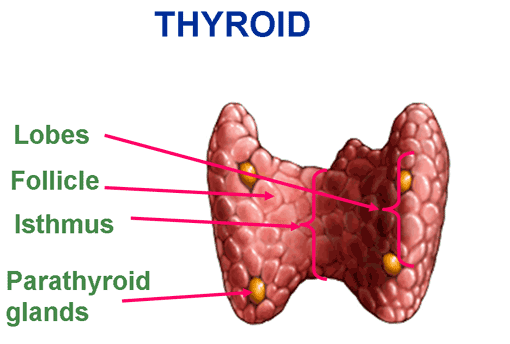 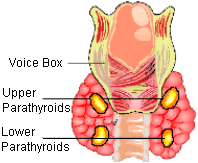 Structure of parathyroid gland
This capsule will separate it from thyroid gland
Stroma 
Each parathyroid gland is  surrounded by a thin connective tissue capsule, delicate connective tissue septa , a considerable number of fat cells infiltrate the gland

Parenchymal cells
Two types of cells arranged in anastomosing cords surrounded by abundant capillaries
Chief cells
Oxyphil cells
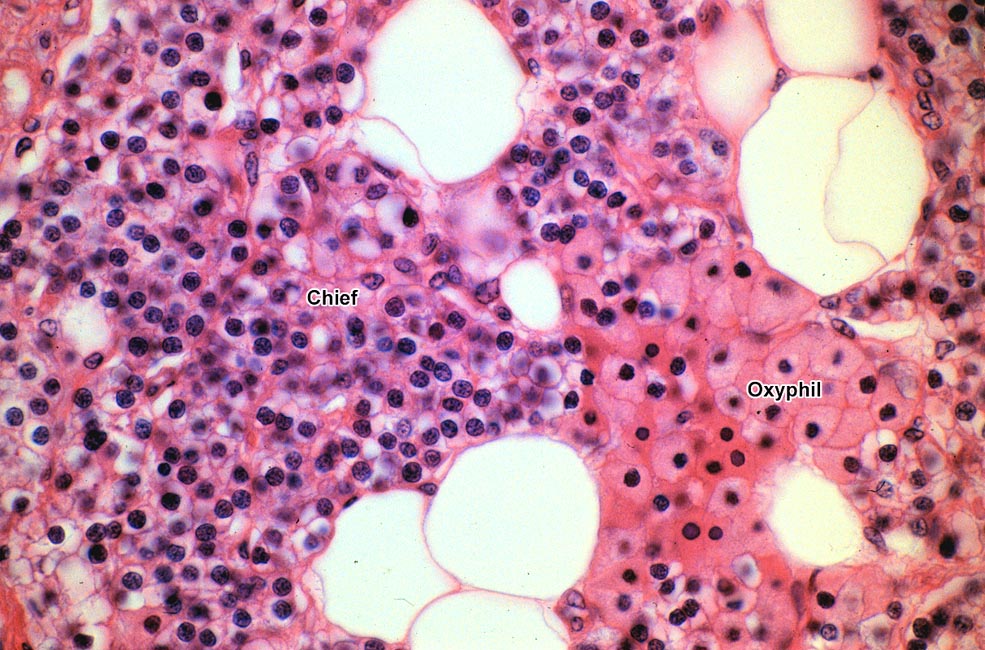 Fat cells
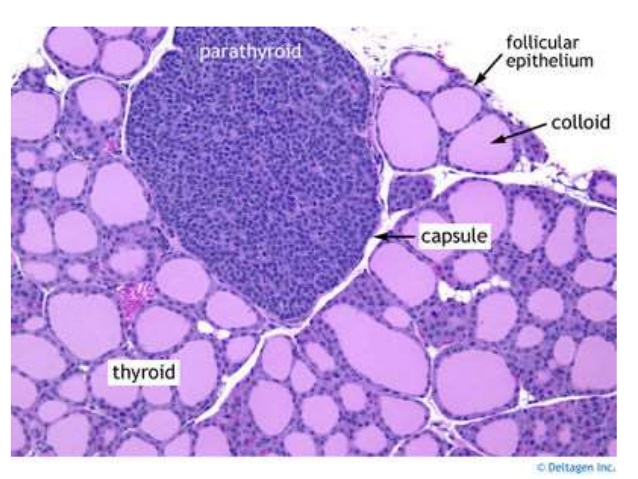 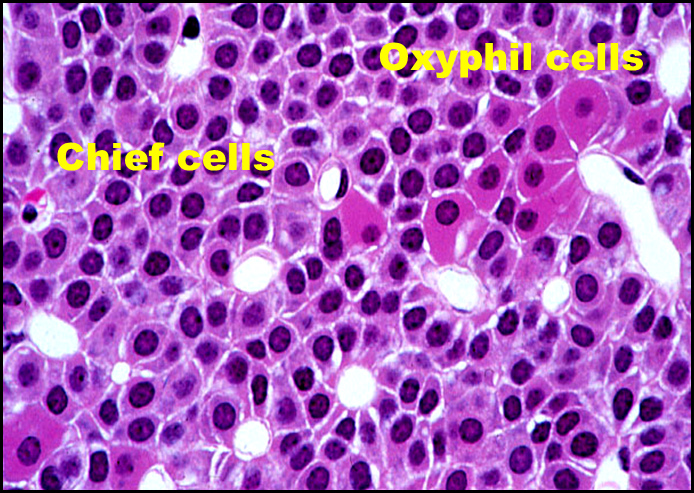 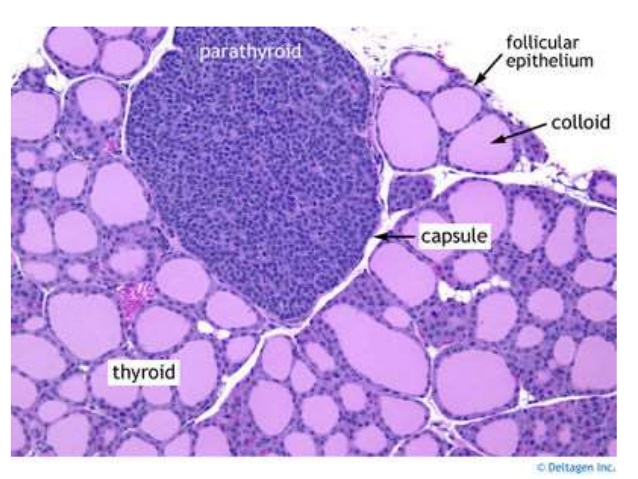 Parathyroid gland in old people
Increase number of fat cells 
Increase number of oxyphil cells )this increase make them to say it’s a degenerated shief cells)
Regulation of blood calcium level mainly by parathyroid gland
↓ Blood Ca level              ↑ PTH → ↑ Blood Ca level
through:
bone: ↑  osteoclasts
kidney: ↑ Ca reabsorption 
intestine: ↑ Ca absorption
↑↑ Blood Ca level           ↑   Calcitonin                 ↓↓ Ca level by  ↓activity of osteoclast 
Hyperparathyroidism
Increase parathyroid hormone →
bone  fracture
Calcification of several organ
Hypoparathyroidism
Decrease  parathyroid hormone →:
bones become denser
 ↑ excitability of nervous system → tetany
ADRENAL GLANDS or suprarenal gland
In the abdomen
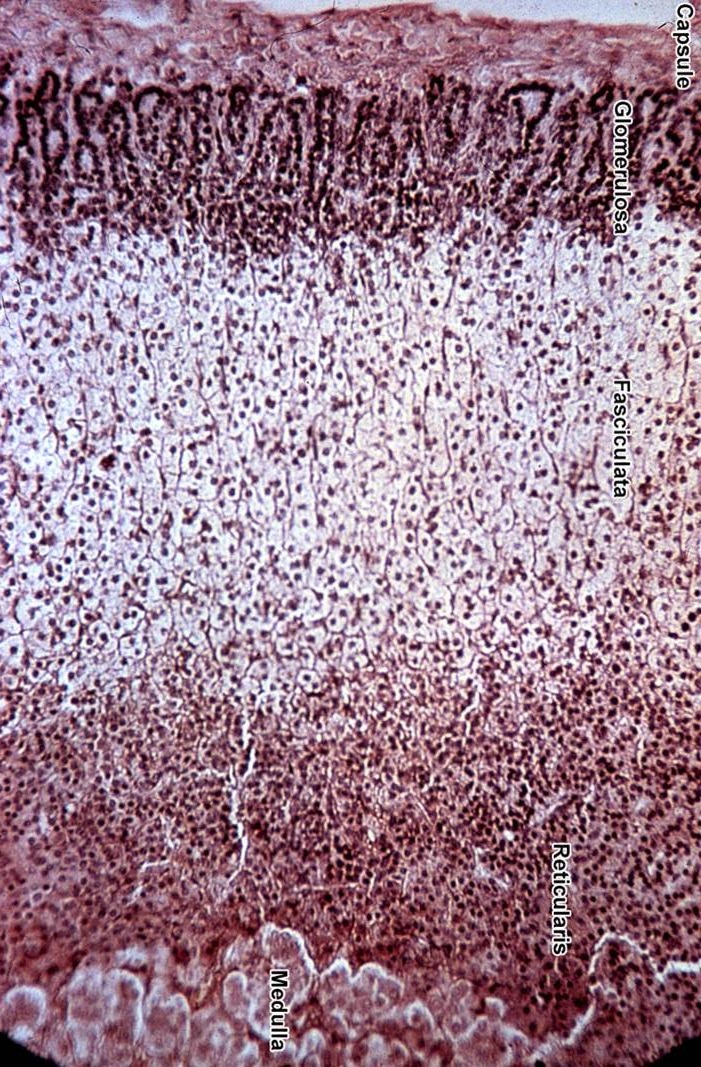 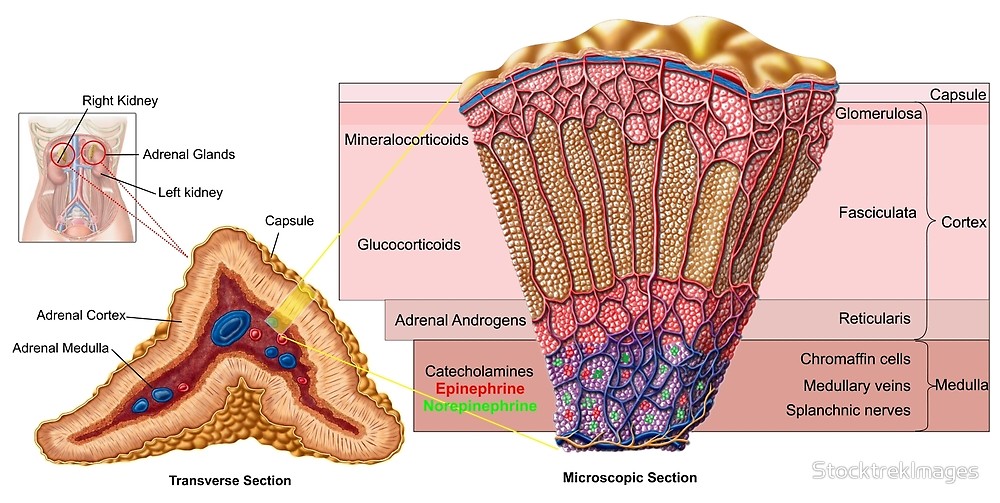 Triangular in shape
Stroma : The gland is surrounded by a thick connective tissue capsule. 
Vessels and nerves reach the medulla by way of connective tissue (trabeculae which extend from the capsule towards the medulla.= septa)
Parenchyma : consist of 
outer cortex (the main part)
 inner medulla 10%
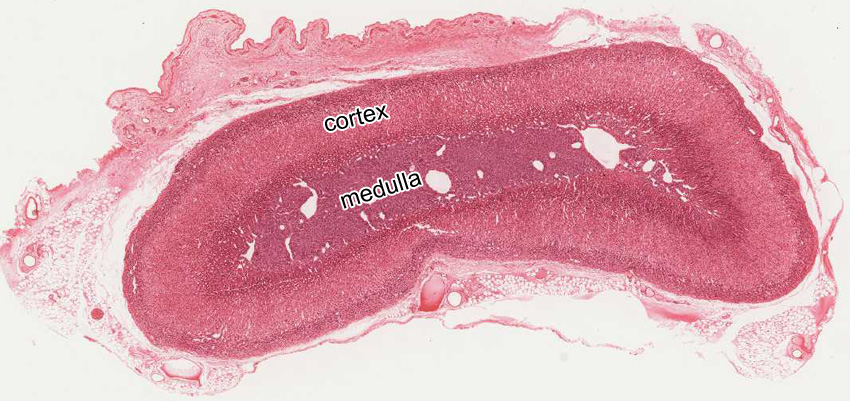 All cells in the cortex are lipid secreting cells
Zones of the cortex
zona glomerulosa (15%) /small rounded cells groups (clusters) or curved columns. The smallest cells, their nuclei are dark and round, and the cytoplasm is light basophilic// not influenced by ACTH// mineralocorticoid   
2- zona fasciculata (65%) consists of radially arranged cell cords separated by fenestrated sinusoid capillaries. The nucleus is light and typically located centrally. The cytoplasm is also light and often has a characteristic foamy or spongy appearance (lipid droplets) spongiocytes// glucocorticoids
3- zona reticularis (7%). Make irregular network (reticulum)
Outer cells: like zona fasciculata but with fewer lipid droplets
Inner cells: two types:
Dark cells: pyknotic nuclei, excess lipofucsin pigment suggesting cellular degeneration.
Light cells: pale with pale staining nuclei
Zona fasciulata  contain very large cells and full of vaculation so it appear like sponge
Zones of the cortex
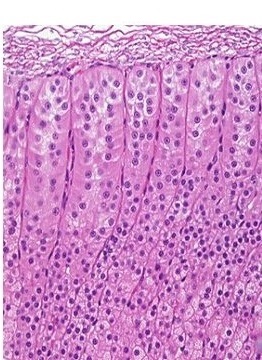 Capsule
G
F
F
R
Lipid content: F G R
الترتيب من الاكثر للاقل
Cells in adrenal cortex are steroid secreting cells
Extensive smooth ER
 Mitochondria with
  tubular cristae
 Golgi apparatus
 Lipid droplets
Spongiocytes in zona fasiculata(highly vacuolated cells due to lipid droplets)
Contain precursor not active hormone
Adrenal medulla
هيك كيف رح اميز انا وين صرت؟ بعتمد على تغير شكل الخلايا
-not sharply delimited from the cortex. 
-Cells are arranged in strands or small clusters with capillaries and venules, weakly basophilic. (protein secreting cells)
-chromaffin cells, granules of these cells can be stained with potassium bichromate.

-Catecholamines adrenaline and noradrenaline
-Chromaffin cells are, like ganglion cells of the PNS, derived from neural crest cells.

It includes 3 types of cells:

   1- Chromaffin cells (the secreting cells)

   2- Sympathetic ganglion cells (Supports that it is of nervous origin)
   3- Lymphocyte like cells
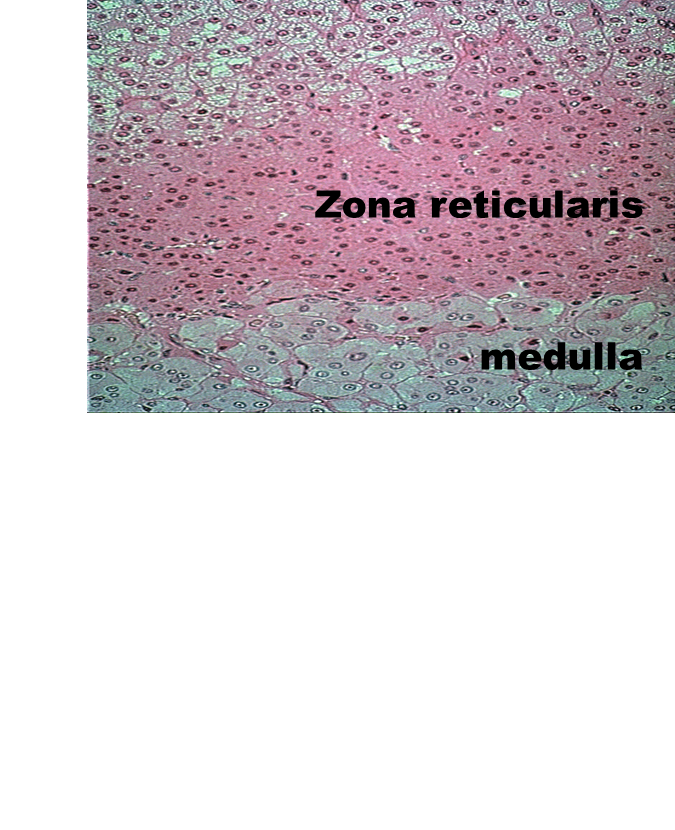 In chromaffin test these cells  (سبب التسمية)  give +ive result
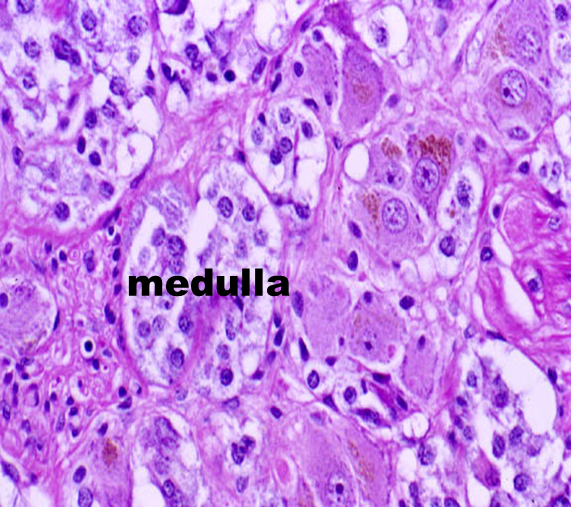 Any cell gives +ive chromaffin test its named chromaffine like cell
Chromaffin cellsepinephrine cells  & nor epinephrine cells
Large B.V
و هاي علامة اني وصلت النخاع
LM: large ovoid cells 
large spherical nuclei 
 pale basophilic cytoplasm
 arranged in rounded groups
     or short cords intimately
     related to BVs
Chromaffin reaction
After using chromaffin reaction how to differentiate between A, NA secreting cells? By EM
Granules of epinephrine  & norepinephrine
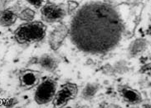 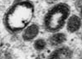 Function of adrenal medulla
epinephrine and norepinephrine → vasoconstriction, hypertension, ↑ heart rate & metabolic rate
Clinical hints of medulla
Pheochromocytoma 
(tumor of chromaffin cells)
This tumor will cause increase in A + NA  
→ paroxysmal elevation of BP
Blood supply of adrenal gland
Artery with 2 branches
The adrenal glands are supplied by several arteries ,these arteries can be divided into: 
Cortical arteries, arteries that irrigate the capsule; branching into capillaries that irrigate the gland cells of the cortex and that eventually reach the medullary capillaries; 
medullary arteries, which pass through the cortex and form an extensive capillary network in the medulla. 
The cells of the medulla are, thus, bathed with both arterial blood from the medullary arteries and venous blood originating from the capillaries of the cortex. 
Capillaries of the medulla, together with capillaries that supply the cortex, form the medullary veins, which join to constitute the adrenal or suprarenal vein
Cortical artery communicate with medullary artery in medullary capillaries
Control of the Adrenal Cortex
The secretion of glucocorticoids is controlled initially through the release of corticotropin-releasing hormone in the median eminence, followed by secretion of (ACTH, corticotropin) by the pars distalis of the hypophysis
Free glucocorticoids may then inhibit ACTH secretion. The degree of pituitary inhibition is proportionate to the concentration of circulating glucocorticoids; inhibition is exerted at both the pituitary and hypothalamic levels
Aldosterone secretion is controlled primarily by renin-angiotensin and secondarily by ACTH.
MEDICAL APPLICATION
Because of the feedback mechanism of adrenal cortex control, patients who are treated with corticoids for long periods should never stop taking these hormones suddenly:
secretion of ACTH in these patients is inhibited, and thus the cortex will not be induced to produce corticoids, causing a severe misbalance in the levels of sodium and potassium. so stoppage of steroids gradually is the choice for treatment
Control of adrenal Medulla
The adrenal medullary cells are innervated by cholinergic endings of preganglionic sympathetic neurons. 
Epinephrine and norepinephrine are secreted in large quantities in response to intense emotional reactions, such as fright, that are part of an alarm reaction
 (the fight-or-flight response). 
Secretion of these substances is mediated by the preganglionic fibers that innervate medullary cells. 
Glucocorticoids produced in the cortex, which reach the medulla through capillaries that bathe cells of the cortex, constitute another mechanism of control.